Чтение с увлечением
СКОРОГОВОРКИ
Оказывается, скороговорки придумывали для обучения.
- Чему же они обучают?
Скороговорки учат говорить правильно слова, произносить звуки без ошибок. Раньше у этого жанра было другое название – ЧИСТОГОВОРКИ (чисто говорить). А чтобы детям было не скучно заниматься, в таких строках изображали картины жизни, чаще шуткой.
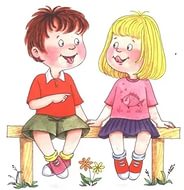 СКОРОГОВОРКАВалин валенок провалился в прогаленок.
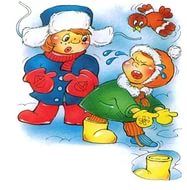 Прогаленок (прогалина) - промежуток, свободное место между чем-л.; место, не заполненное тем, что находится вокруг него.
Найдите лишнее слово:Секунда, час, год, вечер, неделя.
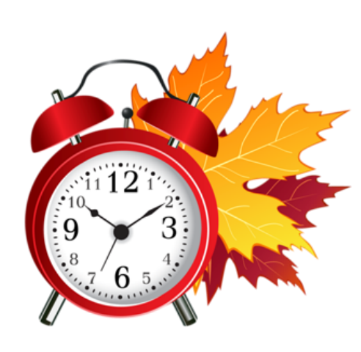 дружно.
много.
Одним словом.Жить душа в душу – Хоть пруд пруди -Не за горами -Повесить нос -Сломя голову -Держать в ежовых рукавицах –
близко.
загрустить.
быстро.
строго.